UNIVERSIDADE DO ESTADO DO PARÁ
PRÓ-REITORIA DE PESQUISA E PÓS-GRADUAÇÃO
XII SEMINÁRIO DE INTEGRAÇÃO CIENTÍFICA
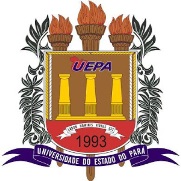 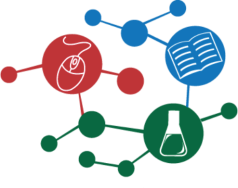 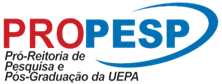 TÍTULO DO PROJETO
Bolsista(s): 

Voluntário(s):
	
Orientador:
Instituição(ões) de fomento:
Nº Parecer CEP:
Nº Cadastro no SISGEN:
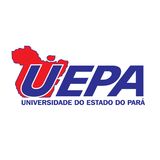 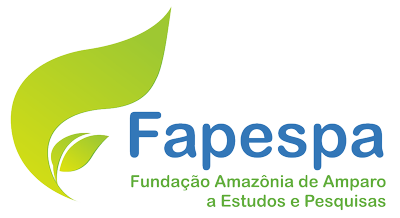 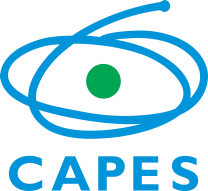 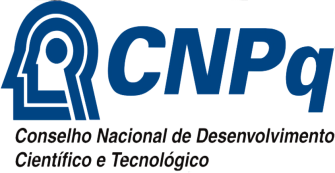 INTRODUÇÃO
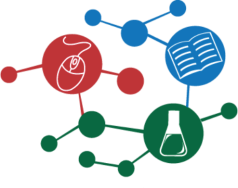 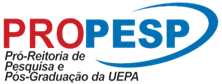 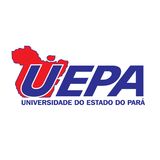 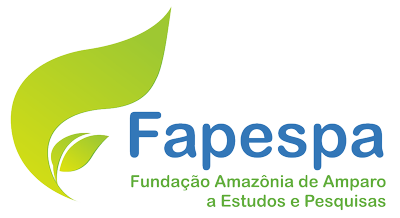 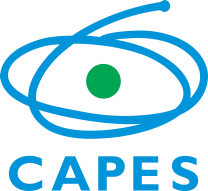 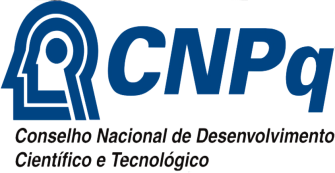 OBJETIVOS
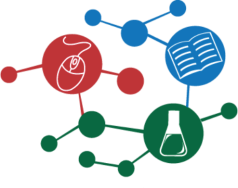 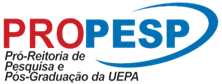 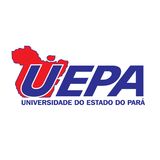 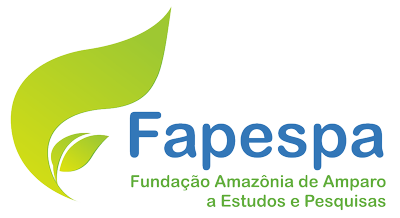 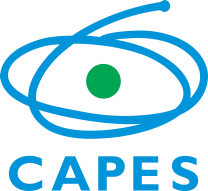 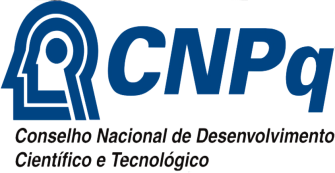 MATERIAIS E MÉTODOS
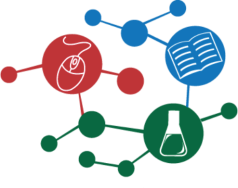 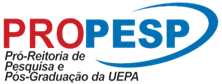 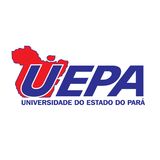 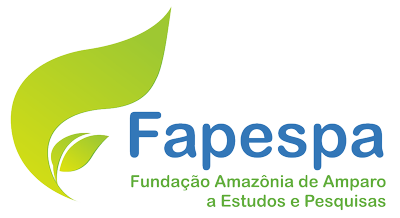 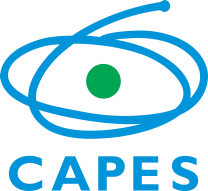 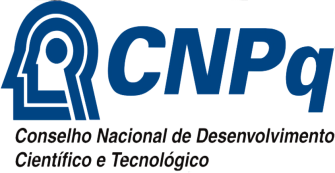 RESULTADOS/DISCUSSÃO
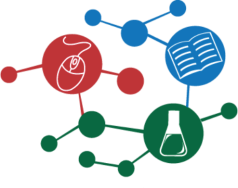 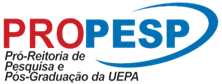 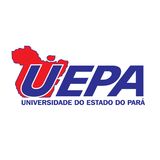 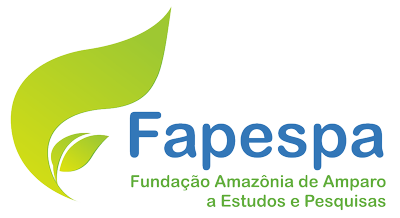 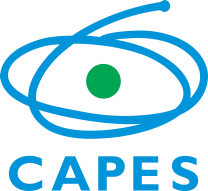 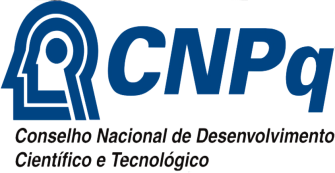 RESULTADOS/DISCUSSÃO
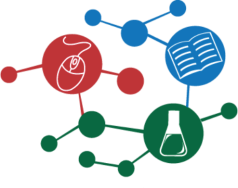 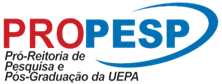 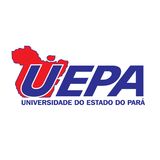 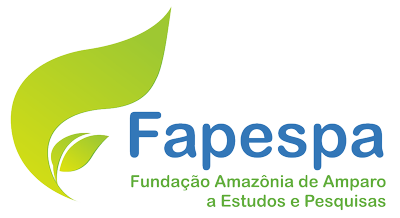 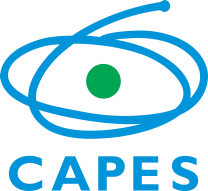 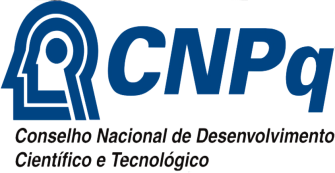 CONCLUSÃO
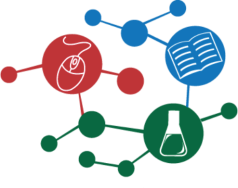 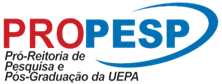 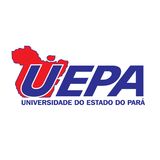 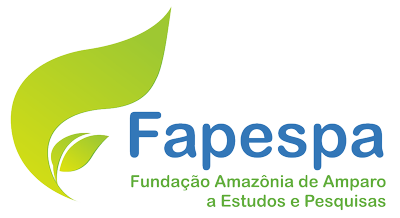 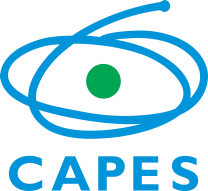 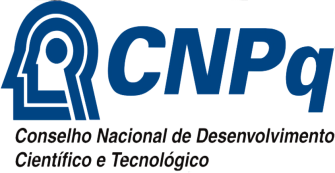 PRODUTOS 
(relacione aqui os produtos científicos originários desta pesquisa, tais como: publicações, apresentação oral, pôster...)
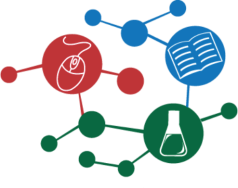 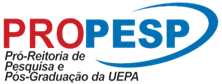 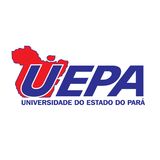 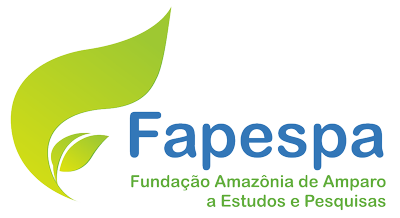 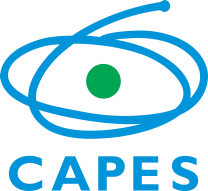 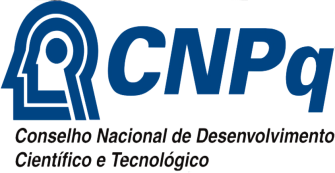 REFERÊNCIAS
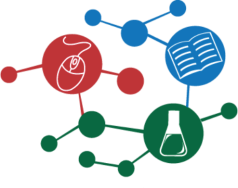 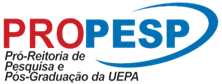 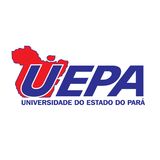 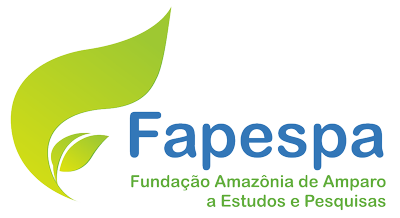 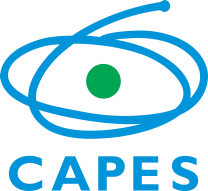 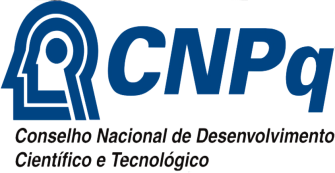